MINT:Restrictive versus Liberal Blood Transfusion in Patients With Myocardial Infarction and Anemia
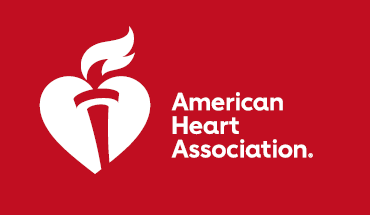 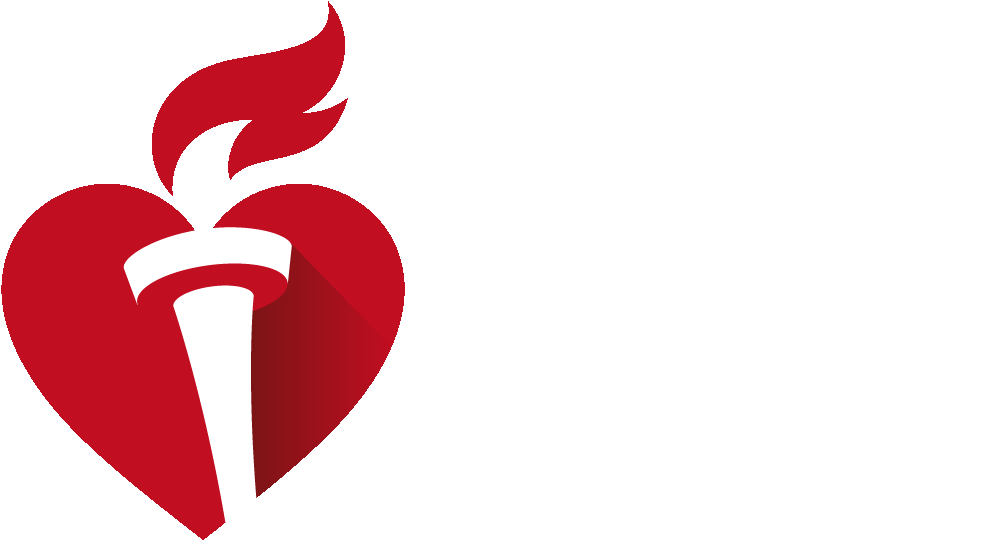 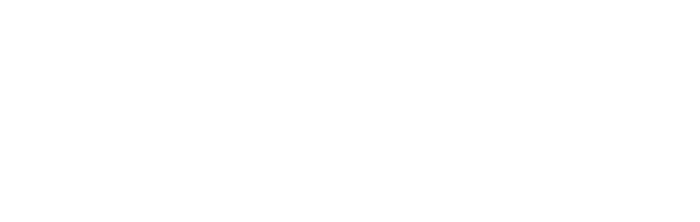 Presented by:  Jeffrey L. Carson, MD. Rutgers Robert Wood Johnson Medical School, U.S.. Scientific Sessions 2023.  
© 2023, American Heart Association.  All rights reserved. Results reflect the data available at the time of presentation.
#AHA23